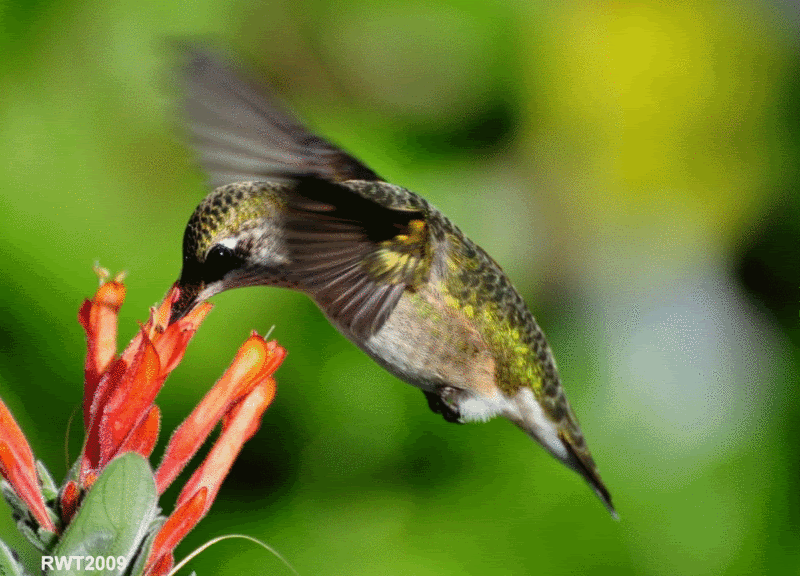 আজকের পাঠে সবাইকে
শুভেচ্ছা
শিক্ষক পরিচিতি
 মোছাঃ আয়েশা আকতার  
সহকারী  শিক্ষক 
মাটিকাটা সর: প্রাথ: বিদ্যা:
মোহনপুর, রাজশাহী ।
বিষয়: প্রাথমিক গণিত
শ্রেণি: পঞ্চম
অধ্যায়ঃ ৫ 
গুণিতক ও গুণনীয়ক
শিখনফল
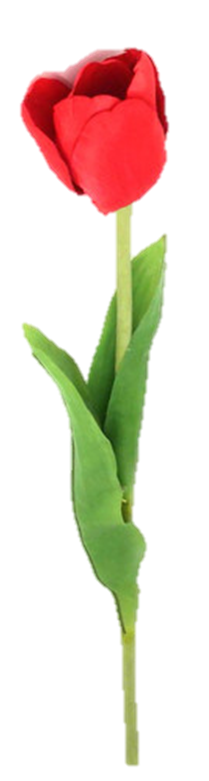 ১৭.২-লসাগু ব্যবহার করে বাস্তব                 সমস্যার সমাধান করতে পারবে ।
পূর্বজ্ঞান যাচাইঃ
গুনিতক কি ?
৩ এর গুনিতকঃ ৩,৬,৯,১২,১৫,১৮,২১ ইত্যাদি
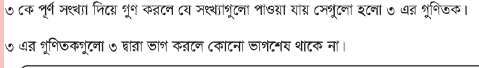 লসাগু কি?
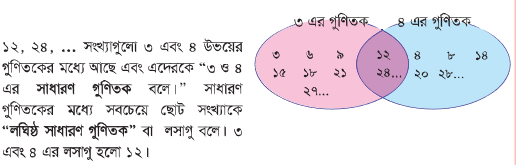 লসাগুঃ
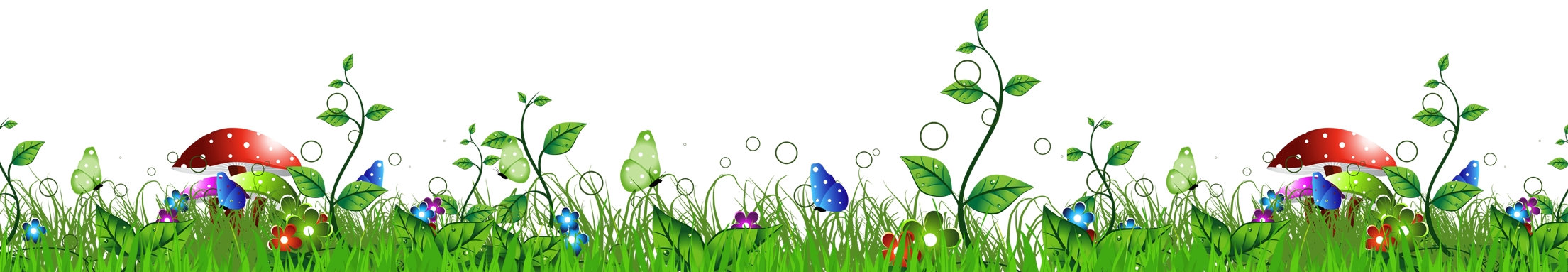 পাঠ ঘোষণা
আজকে শিখব
লসাগু ব্যবহার করে বাস্তব সমস্যার সমাধান
উপকরণ 
বিভিন্ন রকমের টাইলস
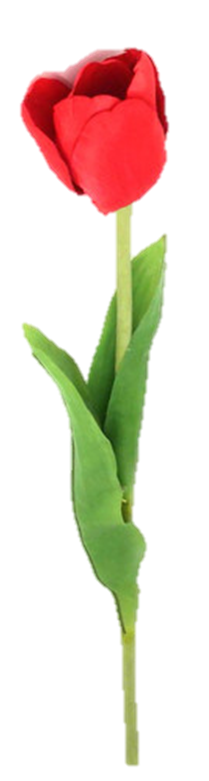 সমস্যাঃ
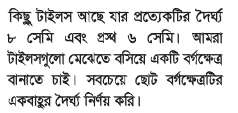 ৮ সেমি
৬ সেমি
এভাবে একটি একটি করে টাইলস দিয়ে বর্গক্ষেত্র বানাতে পারি।
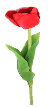 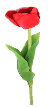 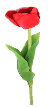 আবার সাজালে তৃতীয় বর্গক্ষেত্রটি পাওয়া যাবে।
আবার ও সাজালে দ্বিতীয় বর্গক্ষেত্রটি পাব
এভাবে সবচেয়ে ছোট বর্গক্ষেত্রটি তৈরি হবে
আমরা যখন বসাই তখন কিভাবে টাইলসের সংখ্যার সাথে দৈর্ঘ্য ও প্রস্থ পরিবর্তন হচ্ছে তা পর্যবেক্ষণ করি
টাইলসের সংখ্যা বাড়ছে
টাইলস এর প্রস্থ গুণিতক হারে বাড়ছে
টাইলস এর সংখ্যা বাড়ার সাথে সাথে দৈর্ঘ্য বাড়ছে।
টাইলস এর দৈর্ঘ্য গুণিতক হারে বাড়ছে
২৪
২৪
লক্ষ্য করি  সবচেয়ে ছোট সাধারণ গুণনীয়ক ২৪
বর্গক্ষেত্রের প্রত্যেক বাহুর দৈর্ঘ্য সমান
সবচেয়ে ছোট  বর্গক্ষেত্রের এক বাহুর ২৪ সেমি
বই সংযোগ
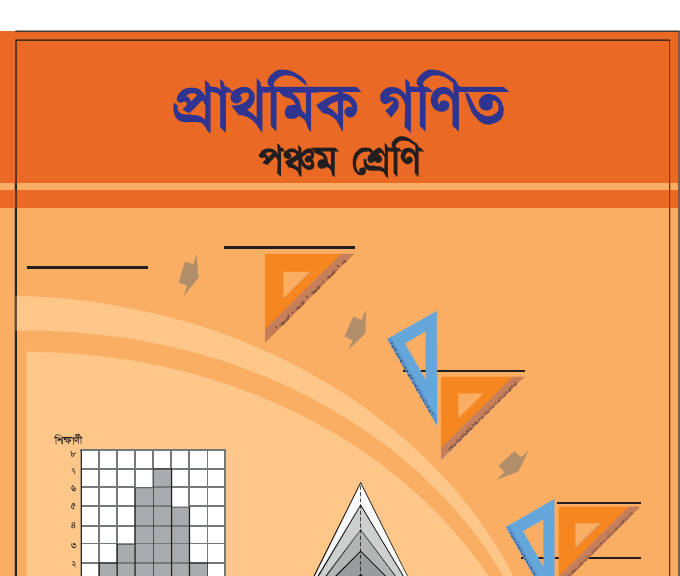 মূল্যায়নঃ
১২ সেমি দৈর্ঘ্য ও ৮ সেমি প্রস্থ বিশিষ্ট একটি রঙিন কাগজ দিয়ে তৈরি সবচেয়ে ছোট বর্গক্ষেত্রের একবাহুর দৈর্ঘ্য নির্ণয় কর।
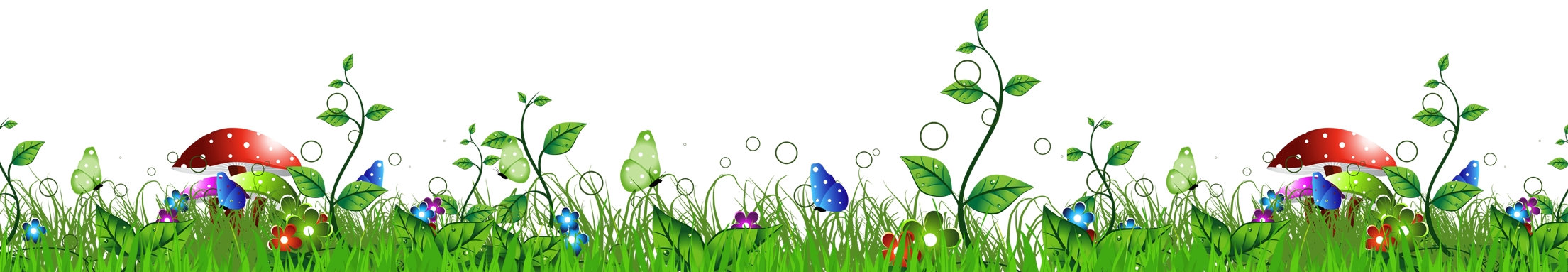 বাড়ির কাজঃ
অনুরূপ সমস্যা বানিয়ে সমাধান করবে
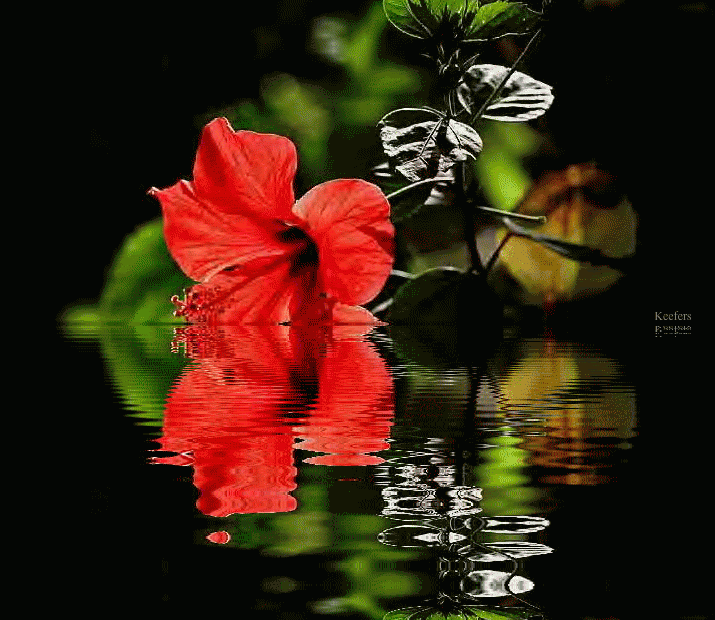 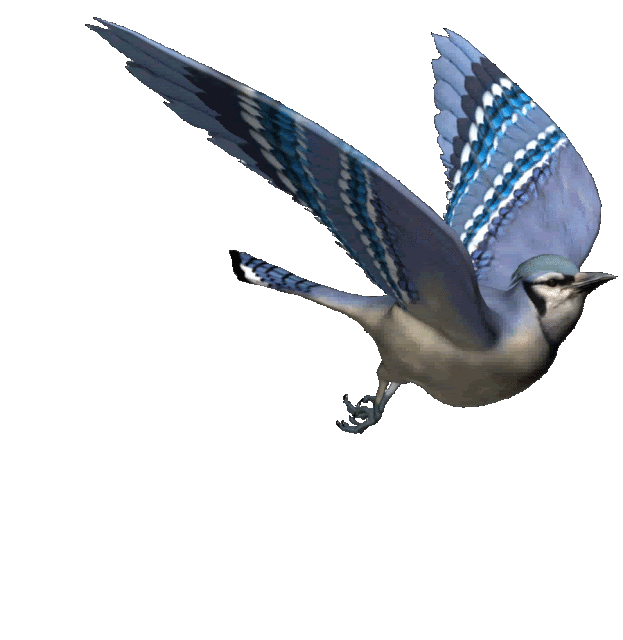 ধন্যবাদ